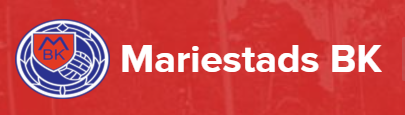 Föräldramöte april 2025
MBK P10
FÖRSÄSONG 2025
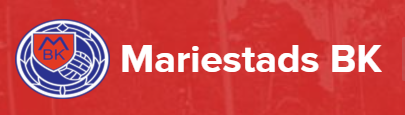 Bra futsalsäsong, både närvaro och träningsinställning

April kommer vi träna i Johannesberg på gräsplanen bakom Lillängsskolan

Träningsmatch mot IFK Mariestad  6/4

Träningsläger Torsö 16-17/4

Bollis cup sista helgen i april
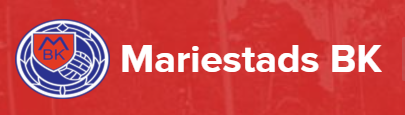 Säsongen 2025
Tre lag anmälda för seriespel 7-manna. 

Vi kommer att byta lag minst 2 ggr i seriespelet. Spelschema ligger ute på https://www.laget.se/MariestadsBK-P6

Träningar planeras måndag, onsdag och fredagar
Fredagsträningen kommer att vara mer av frivilligkaraktär med ambitionen att ha träningar med tydligare temainriktning (målvakt, skott, teknik osv)

Vi måste få in anmälningar till träningar, matcher och cuper i tid så vi kan planera!

MBK:s Fotbollsläger V26 på Vänershof, inga ordinarie träningar!

3 cuper inplanerade just nu!
Bollis cup 26/4
Ulvacupen 14-15/6 två dagars cup!
9/8 Hovet cup Örebro
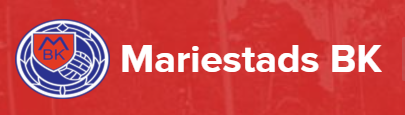 FÖRVÄNTAN PÅ SPELARE
Kommer i tid

Gör sitt bästa

Kommer med rätt utrustning, saknas benskydd spelar man inte match och deltar inte i kontaktövningar på träning

Inga smycken på träning och match pga skaderisk

Vara en bra kompis
Föräldraansvar
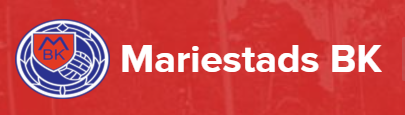 Kiosk egna matcher
Kiosk a-lagsmatch/maskotuppdrag
Klassfotboll 25/5 bemannas

Skraplotter till föreningen
Lagets försäljning
Medlemsavgift P10, 1250kr, sista betalningsdag 3 maj

Ställa upp och skjutsa bortamatcher uppmuntra samåkning
Hjälpa spelarna komma i tid och ha rätt utrustning
Matchkläder är ej för träning
Anmäla sitt barn till aktiviteter i tid
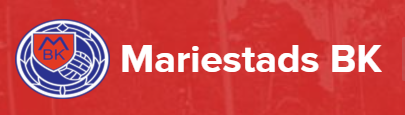 MBK P 10
Lagförälder som stöttar med kioskscheman mm

Samåkning till matcher

Med tre lag i seriespel kommer det krävas många spelare, vi kommer skicka ut en intresseanmälan där man får anmäla intresse av att dubblera

Utvärdering försäljning Grahns
Försäljning nästa år? 
Godis/kakor/annat?

Priser avslutning

Ombyte till träning och match
Gemensam samling och ombyte vid match 
Tillgång till omklädningsrum vid träning men ej obligatoriskt

Feedback till oss ledare?
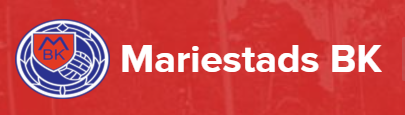 Värdegrund
Vi är ETT lag som vinner eller förlorar tillsammans

Vi respekterar våra lagkompisar, våra motståndare och våra domare

Vi peppar en kompis som gör ett misstag

Närvaro på träning och aktiviteter

Vi ledare påminner om detta men prata gärna hemma om hur man är en bra kompis!
LAGKASSA
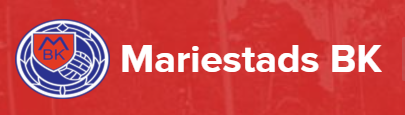 KONTAKTUPPGIFTER
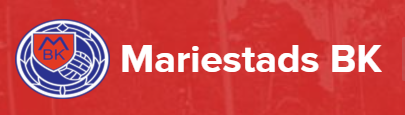 Emil Kullberg 073-704 82 83
Emil Wiktorin 070-099 33 25
Erik Sjöberg 073-393 55 60
Daniel Andersson 073-738 51 90
Tony Blom 070-325 39 54
Kristian Fäger 073-374 71 11
Magnus Eriksson 070-513 0235
Reflektioner från mötet
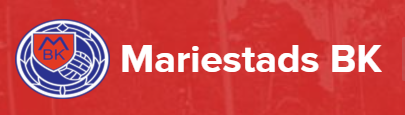 I kallelsen till match så anges även samlingspunkt. Om man väljer att åka direkt till en match så måste detta meddelas ledare i laget.

Försäljning efter sommaruppehållet, förslag kryddor eller chips

Lagledare utsedda; Mikael Sandberg och Mikaela Kullberg. Stort tack för detta!

Under juli så stänger Vänershof för att låta gräset vila, har vi några träningar då så kommer de inte att påverka närvarostatistiken.

Bemanning under klassfotbollen, de föräldrar som är lagledare under dagen undantas tjänstgöring.